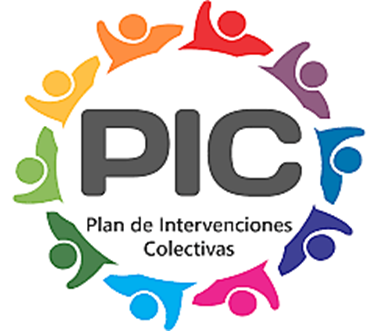 SECRETARÍA DE SALUD PÚBLICA-PROGRAMA NUTRICION  

PLAN DE INTERVENCION COLECTIVA 2025
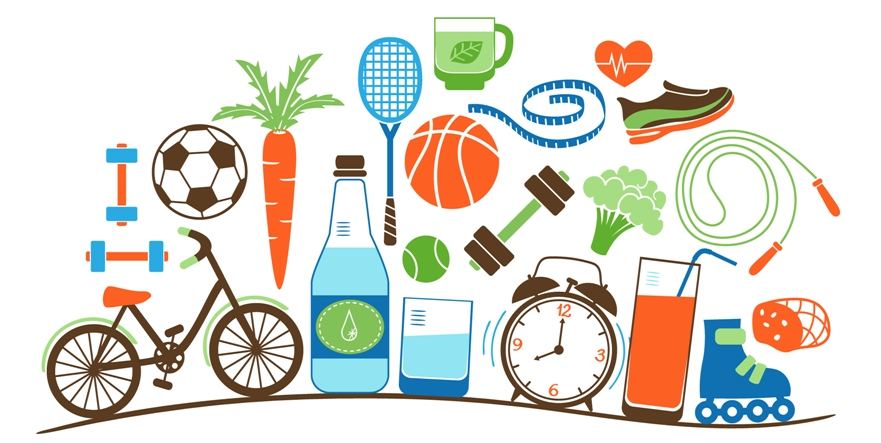 Espacio para título
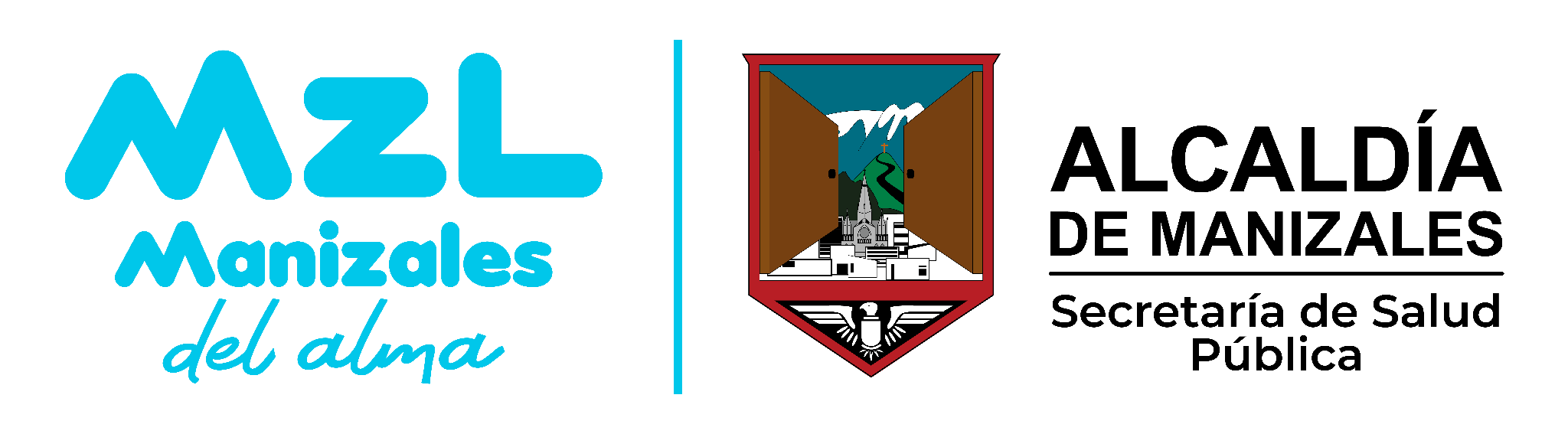 OBJETIVO
Desarrollar programas que buscan garantizar el derecho a la alimentación sana con equidad, en los diferentes cursos de vida, mediante la reducción y prevención de la malnutrición, la selección adecuada de los alimentos y la práctica de hábitos alimentarios saludables que permitan mantener un estado de salud y nutrición adecuado
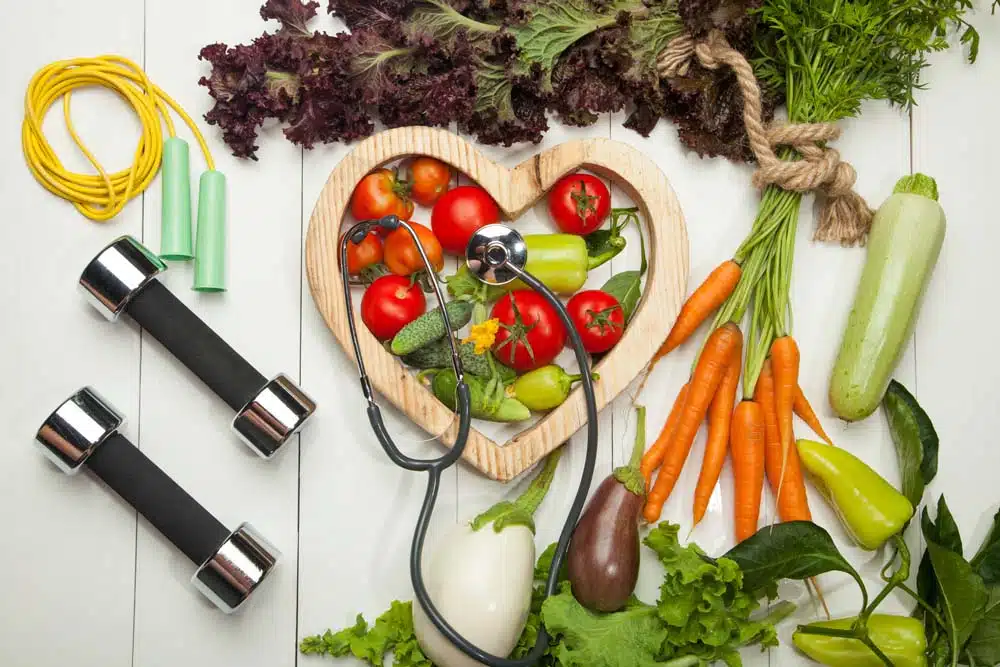 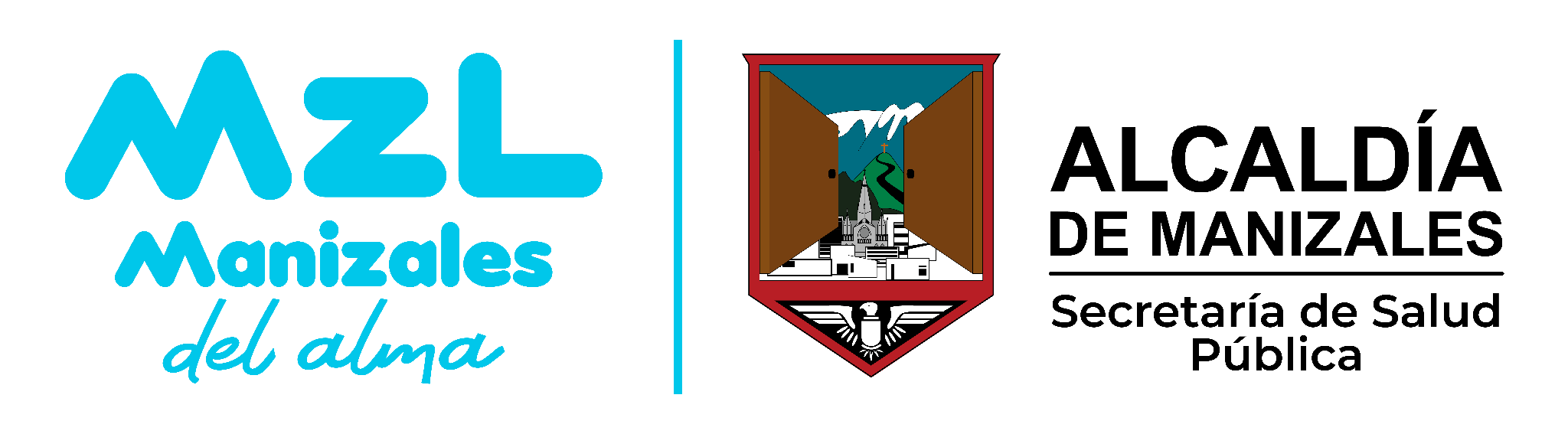 PROGRAMAS
HUERTAS ESCOLARES
ALIMENTA SANAMENTE TU CUERPO Y TU MENTE
ALTERACIONES NUTRICIONALES (MINMASA)
MANIZALES UN ACTO DE AMOR (CUIDADORES)
HUERTAS FAMILIARES
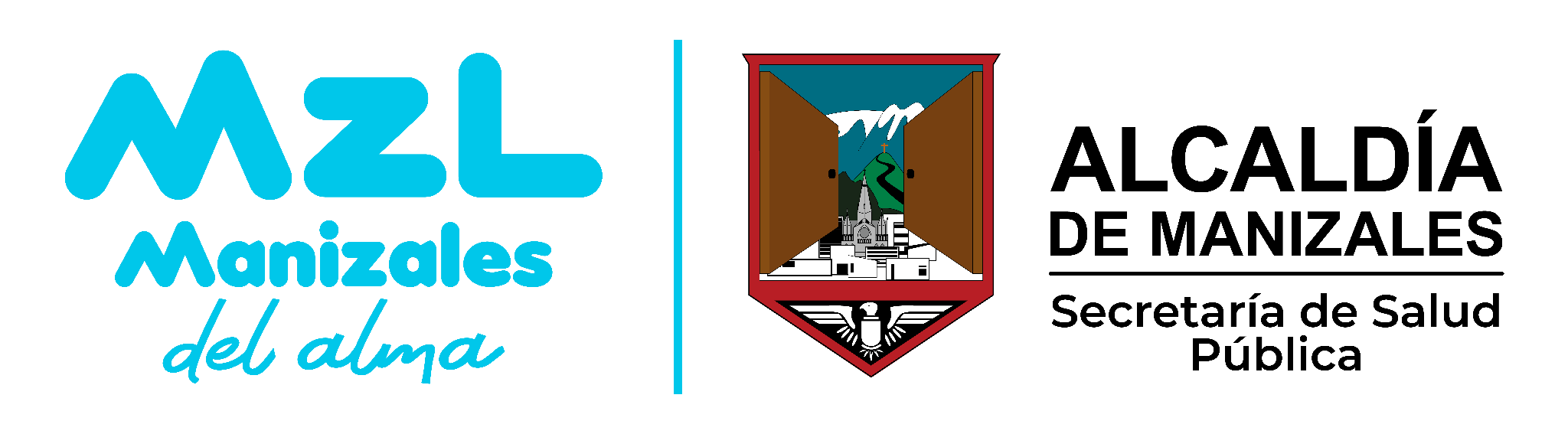 PROGRAMAS
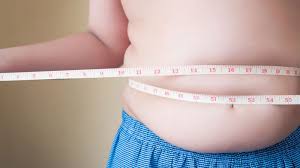 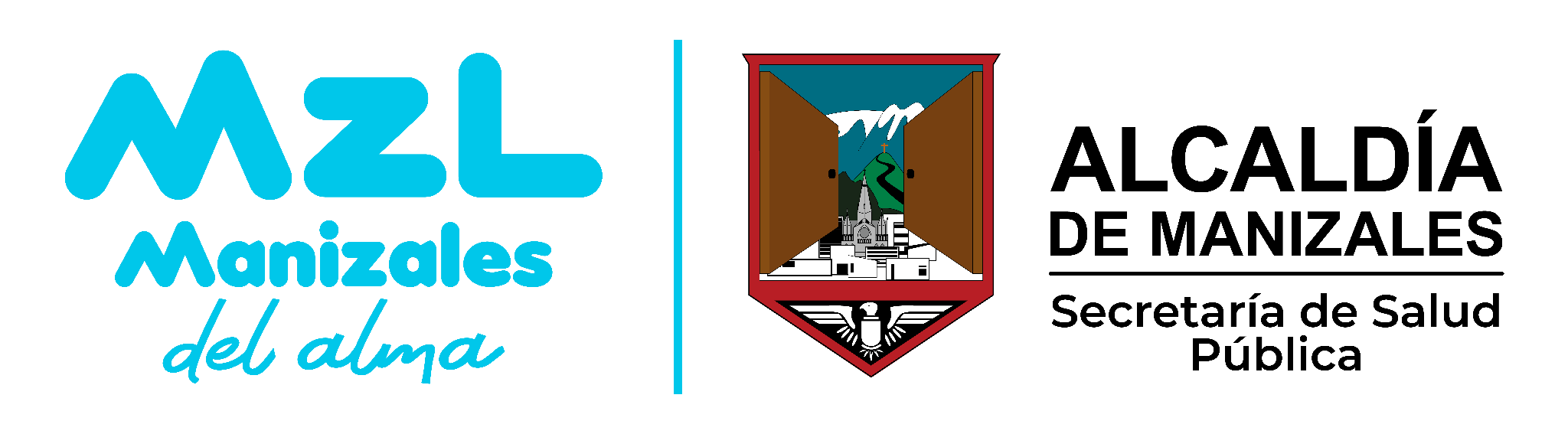 1. MINMASA
SESIONES:                                                                                                                              -CONOCIENDO MI CUERPO (tamizaje nutricional, informe, remisión EAPB )
-PLATO SALUDABLE DE LA FAMILIA COLOMBIANA (aplicación pre test, informe pre test)
-CONCEPTOS BASICOS DE OBESIDAD Y SOBREPESO
-ALIMENTACION CONSCIENTE.
- CONCEPTOS BASICOS DE OBESIDAD Y SOBREPESO (padres de familia)
-IMPORTANCIA DEL CONSUMO DE UN DESAYUNO SALUDABLE (padres de familia)
-LONCHERA SALUDABLE (padres de familia)
-ACTIVIDAD FÍSICA
-ACTIVIDAD FÍSICA EQUILIBRIO
-ACTIVIDAD FÍSICA OBSTACULO
- ACTIVIDAD FÍSICA BAILE
-ACTIVIDAD FÍSICA DE VELOCIDAD Y RESISTENCIA.
- ACTIVIDAD FÍSICA JUEGOS
-ACTIVIDAD FÍSICA ESCOGIENDO LO QUE ME GUSTA.
-IMPORTANCIA DE LA ACTIVIDAD FISICA (padres de familia, entrega de plan de actividad física)
-EVALUANDO MINMASSA (tamizaje nutricional, aplicación post tes,
Informe, seguimiento a remisiones, entrega de certificado)
- SESION COMPLEMENTARIA ALIMENTACIÓN SALUDABLE (comunidad educativa)
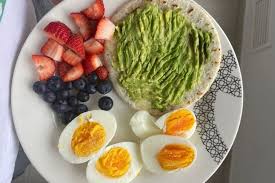 RESPONSABLE:
Nutricionista, Lic. Educación Física y  Psicología.
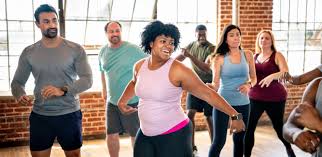 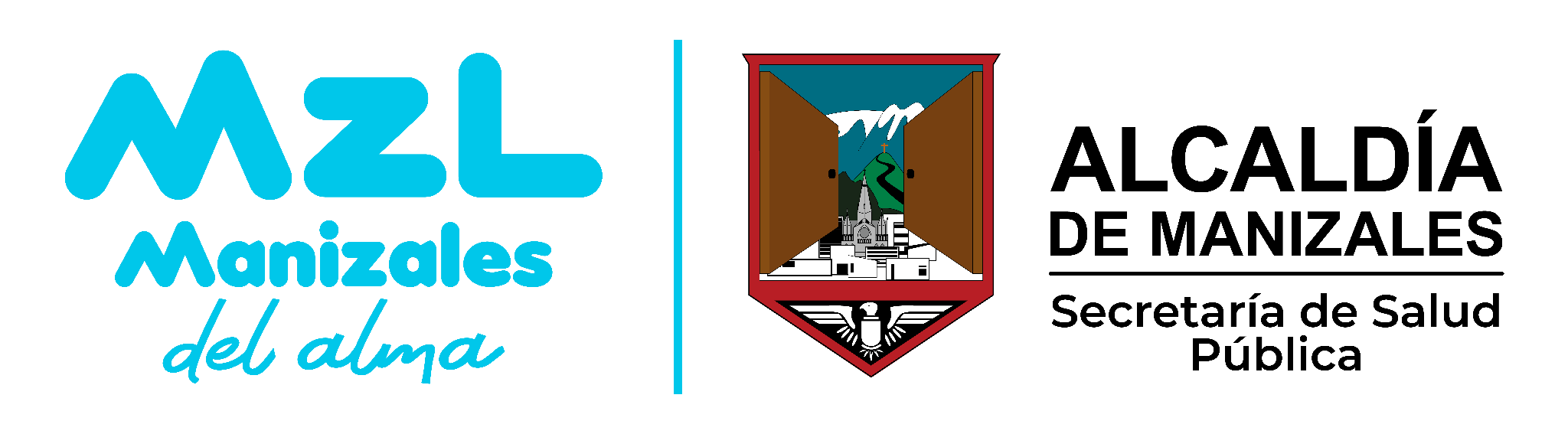 PROGRAMAS
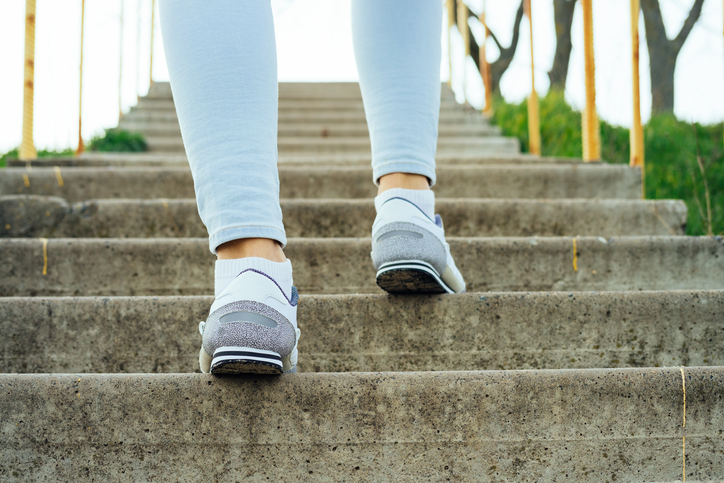 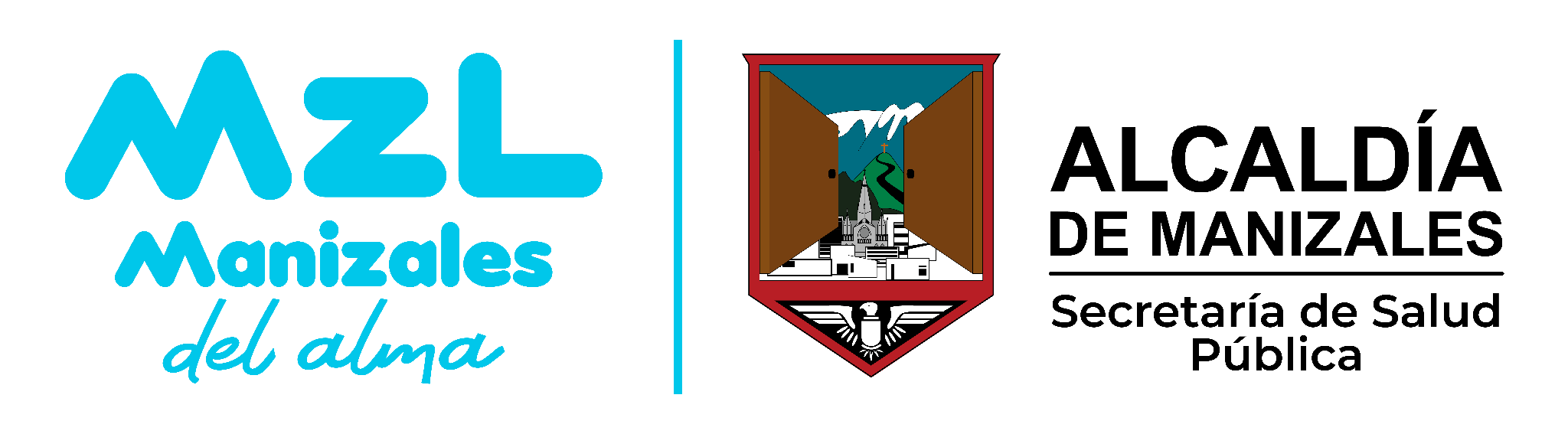 2. ALIMENTA SANAMENTE TU CUERPO Y TU MENTE
SESIONES:                                                                                                                              -CONOCIENDO MI CUERPO (tamizaje nutricional, cuestionario de trastornos, informe)
-PLATO SALUDABLE DE LA FAMILIA COLOMBIANA (aplicación pre test, informe)
-CONCEPTOS BASICOS DE TRASTORNO ALIMENTARIO Y -MALNUTRICION
-ALIMENTACION CONSCIENTE
-CONCEPTOS BÁSICOS DE LOS TRASTORNOS ALIMENTARIOS Y MALNUTRICIÓN (padres de familia)
-IMPORTANCIA DEL CONSUMO DE UN DESAYUNO SALUDABLE (padres de familia)
-SALUD MENTAL Y TRASTORNOS ALIMENTARIOS (padres de familia)
-SALUD MENTAL Y TRASTORNOS ALIMENTARIOS
-AUTOESTIMA 
-PERCEPCIÓN CORPORAL 
-ACTIVIDAD FISICA BAILE,
-ACTIVIDAD FÍSICA DE JUEGOS
-ACTIVIDAD FÍSICA ESCOGIENDO LO QUE ME GUSTA
-DIETAS MILAGROSAS O DE MODA
-DIETAS MILAGROSAS O DE MODA (padres de família)
-EVALUANDO ALIMENTA SANAMENTE TU CUERPO Y TU MENTE (tamizaje nutricional, aplicación post test, informe, entrega de certificado)
-SESIÓN COMPLEMENTARIA (comunidad educativa)
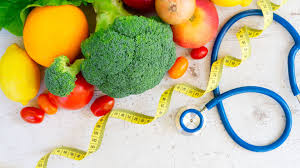 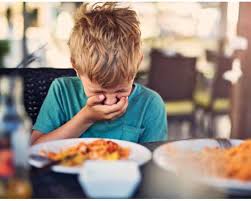 RESPONSABLE:
Nutricionista, Lic. Educación Física y  Psicología.
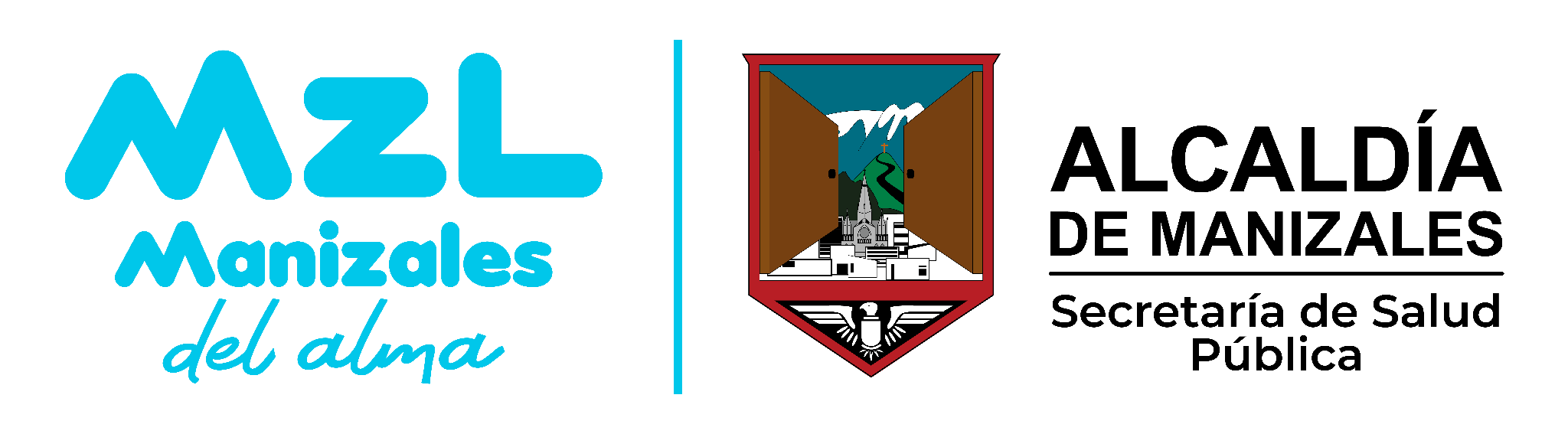 PROGRAMAS
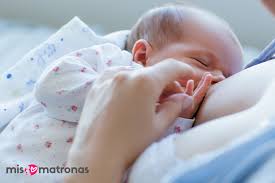 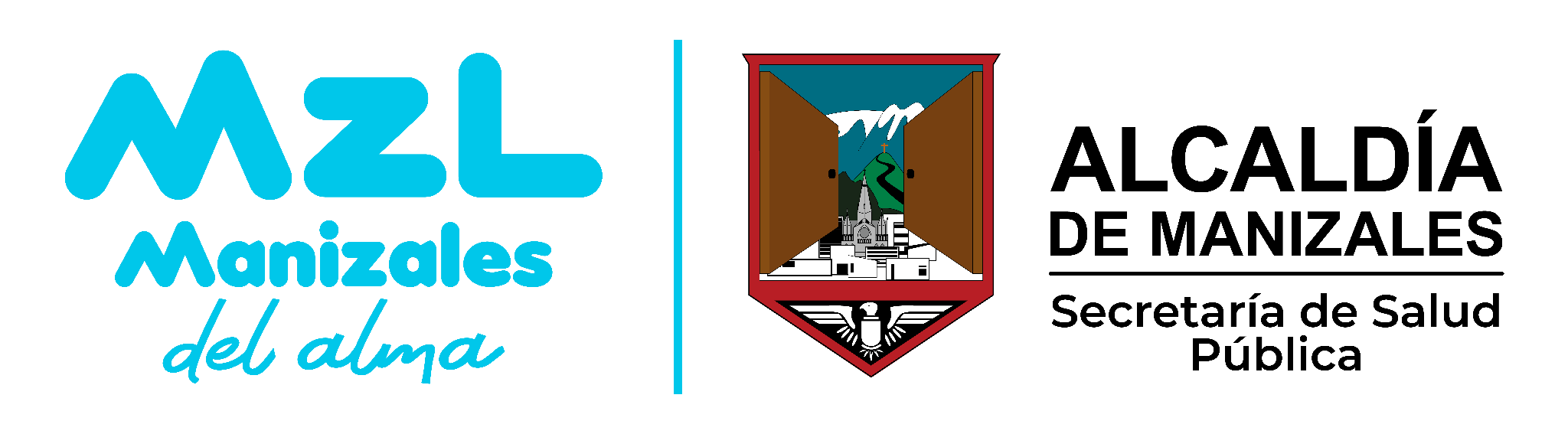 3. ALTERACIONES NUTRICIONALES - ENFERMEDADES TRANSMISIBLES E INFECCIOSAS
SESIONES:                                                                                                                              -LACTANCIA MATERNA EXCLUSIVA (pre test, informe)
- COMO FUNCIONA LA LACTANCIA MATERNA
-ALIMENTACION COMPLEMENTARIA.
-PREVENCION DE ENFERMEDADES TRANSMISIBLES.
-PROMOCIÓN DE LA VACUNACIÓN.
-SALUD ORAL.
-SALUD MENTAL DE LA GESTANTE – LACTANTE (pos test, informe)
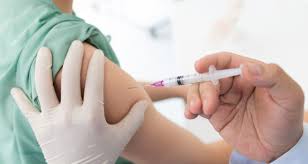 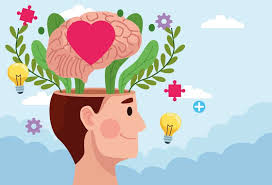 RESPONSABLE:
Nutricionista, Trabajo Social, Enfermería y  Psicología.
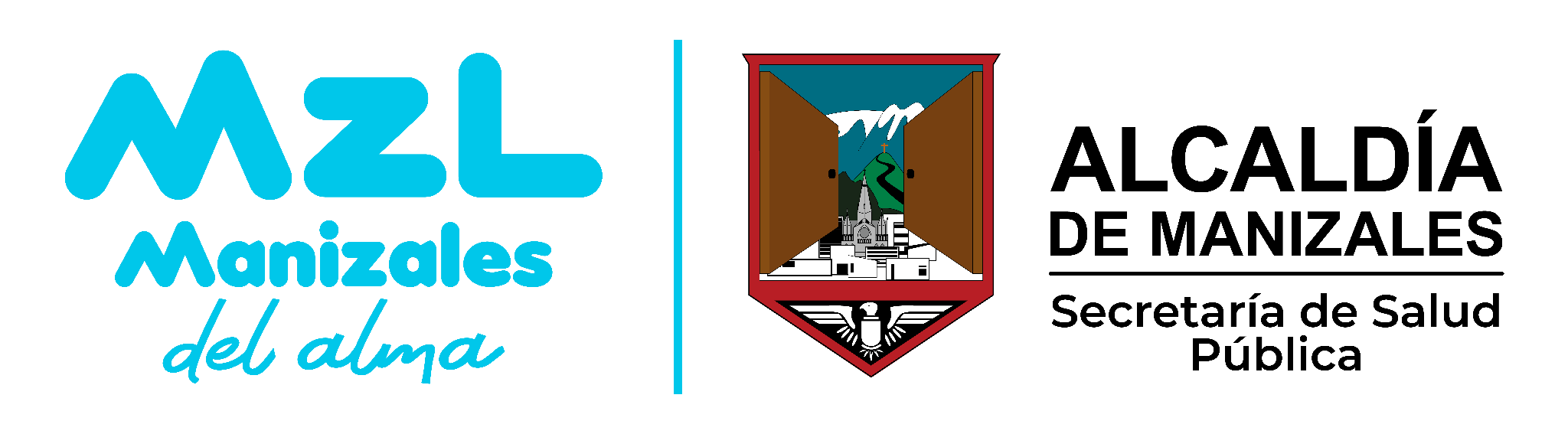 PROGRAMAS
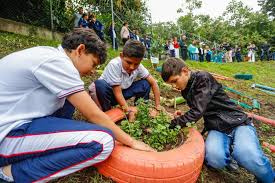 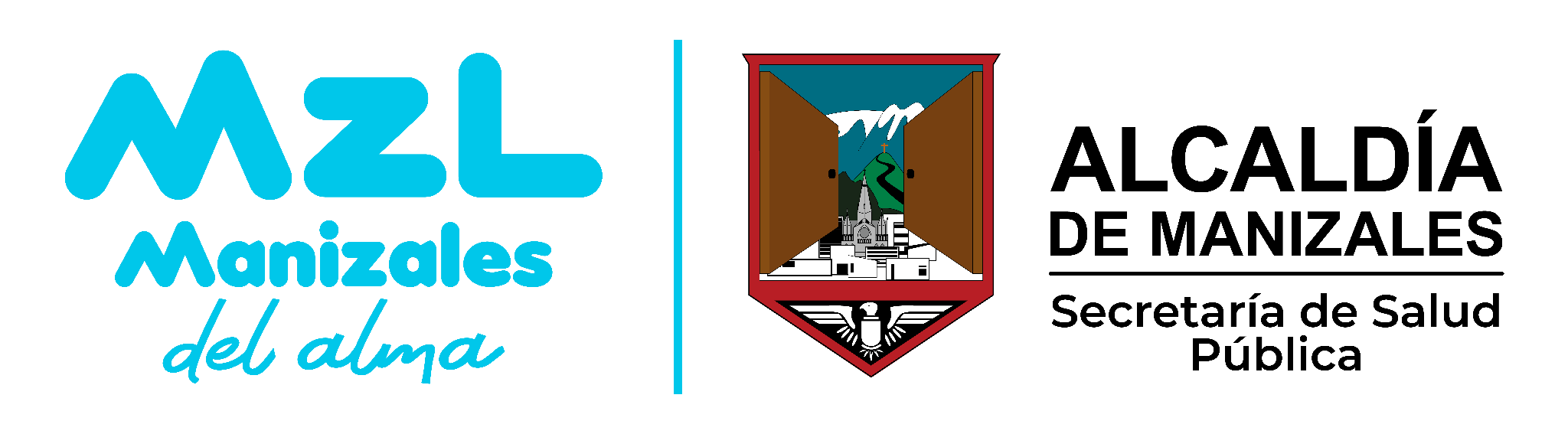 4. EL PODER ALIMENTARIO Y BIENESTAR MENTAL DE LAS HUERTAS (Escolar)
-Sensibilizar la importancia de la huerta en la contribución a la seguridad alimentaria y nutricional.
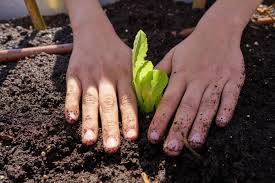 SESIONES:                                                                                                                              -HUERTA
-HUERTA EXISTENTE
-SEMBRANDO LA HUERTA
-SEGUIMIENTO A LA SIEMBRA Y LIMPIEZA DE LA HUERTA Y SUS ENEMIGOS
-PREPARANDO EL ABONO
-EL ABONO DE LA TIERRA
-COSECHA Y SIEMBRA DE NUEVOS ALIMENTOS
-UTILIZACIÓN DE LOS PRODUCTOS DE LA HUERTA
-CONOCIENDO Y PREPARANDO MIS ALIMENTOS
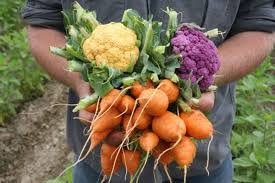 RESPONSABLE:
Nutricionista, Ingeniero Agrónomo.
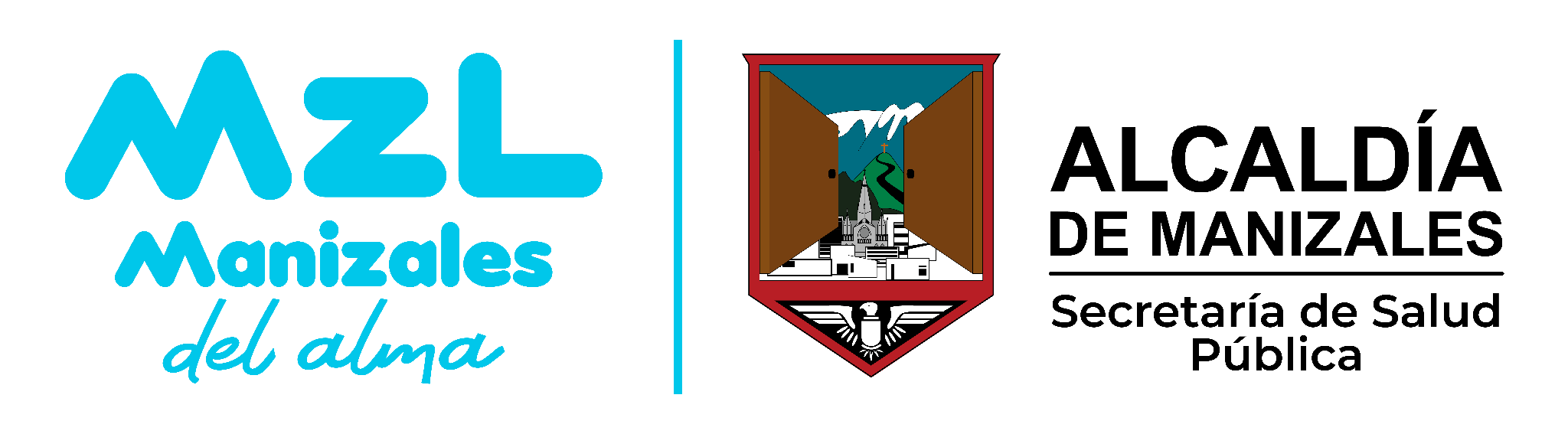 PROGRAMAS
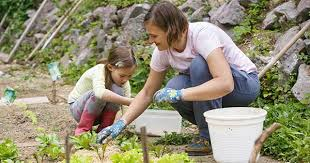 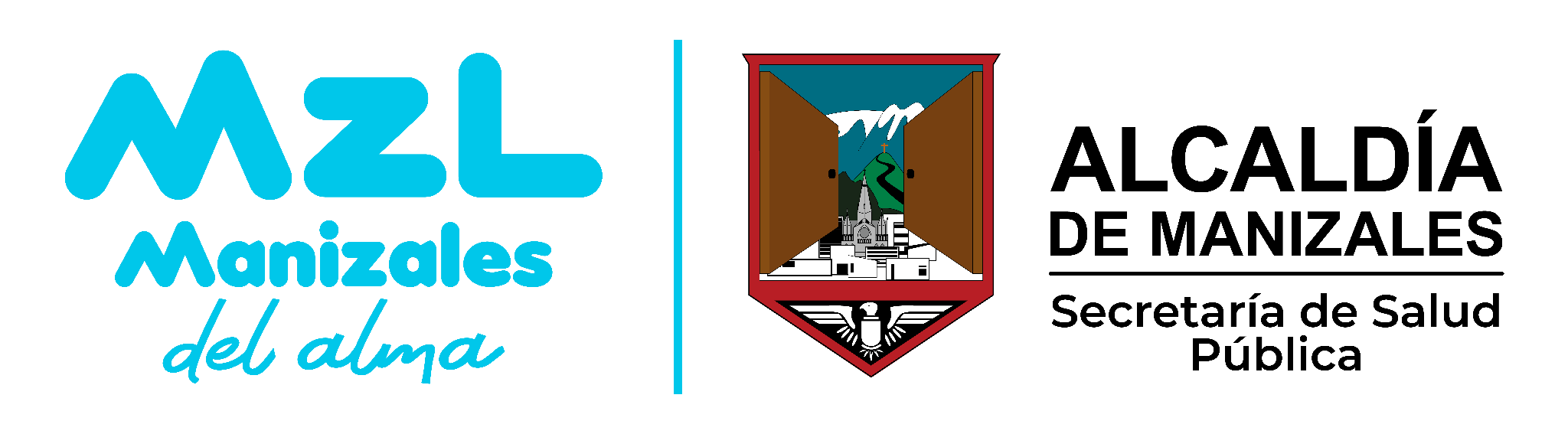 5. EL PODER ALIMENTARIO Y BIENESTAR MENTAL DE LAS HUERTAS (Familiar)
-Sensibilizar la importancia de la huerta en la contribución a la seguridad alimentaria y nutricional en el hogar.
SESIONES:                                                                                                                              -HUERTA EN EL HOGAR.
-CONSTRUCCIOON DE LA HUERTA.
-SEMBRANDO LA HUERTA.
-SEGUIMIENTO A LA SIEMBRA Y LIMPIEZA DE LA HUERTA Y SUS ENEMIGOS.
-PREPARACION DEL ABONO.
-COSECHA Y SIEMBRA DE NUEVOS ALIMENTOS.
-CONOCIENDO Y PREPARANDO MIS ALIMENTOS.
-ELBAORACION DE RECETARIO CON LOS PRODUCTOS DE LA HUERTA.
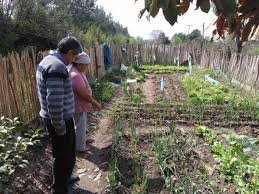 RESPONSABLE:
Nutricionista, Ingeniero Agrónomo.
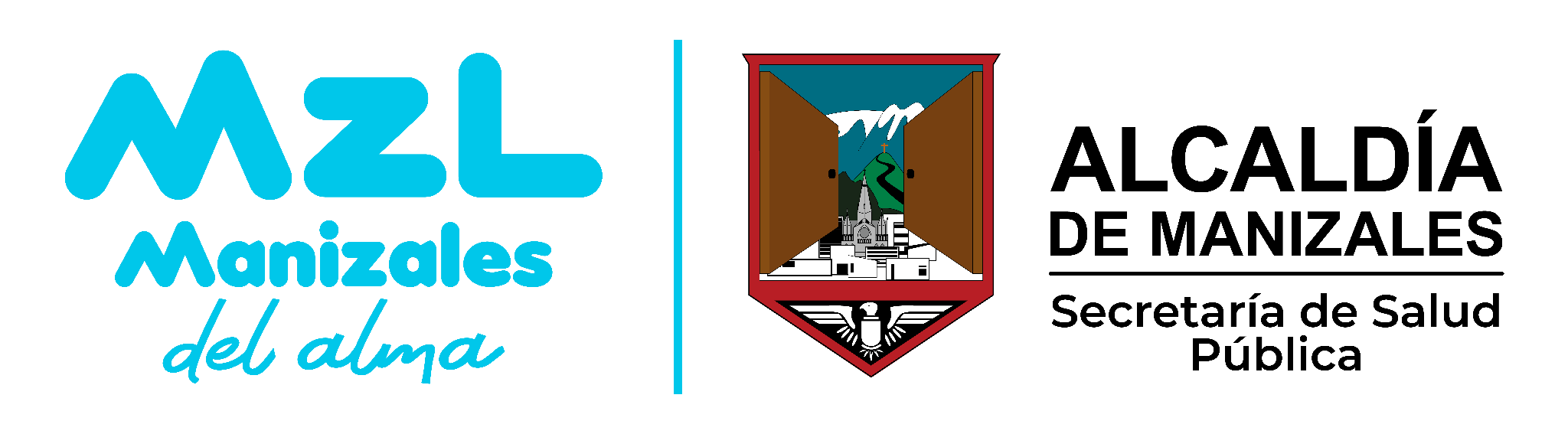 EVIDENCIA
-Soporte: Cargue en SICAPS  y registro digital (según indicación)
 -Registro de asistencia grupal
-Evidencia fotográfica

-Otros según programa.
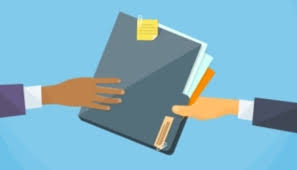 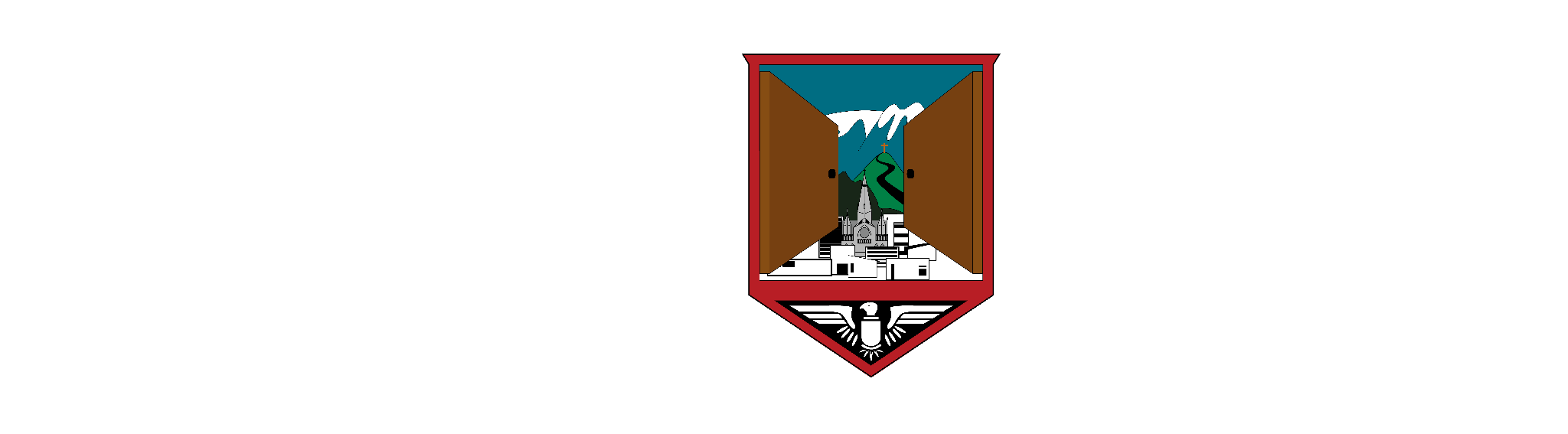 RESULTADOS ESPERADOS
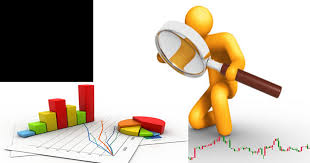 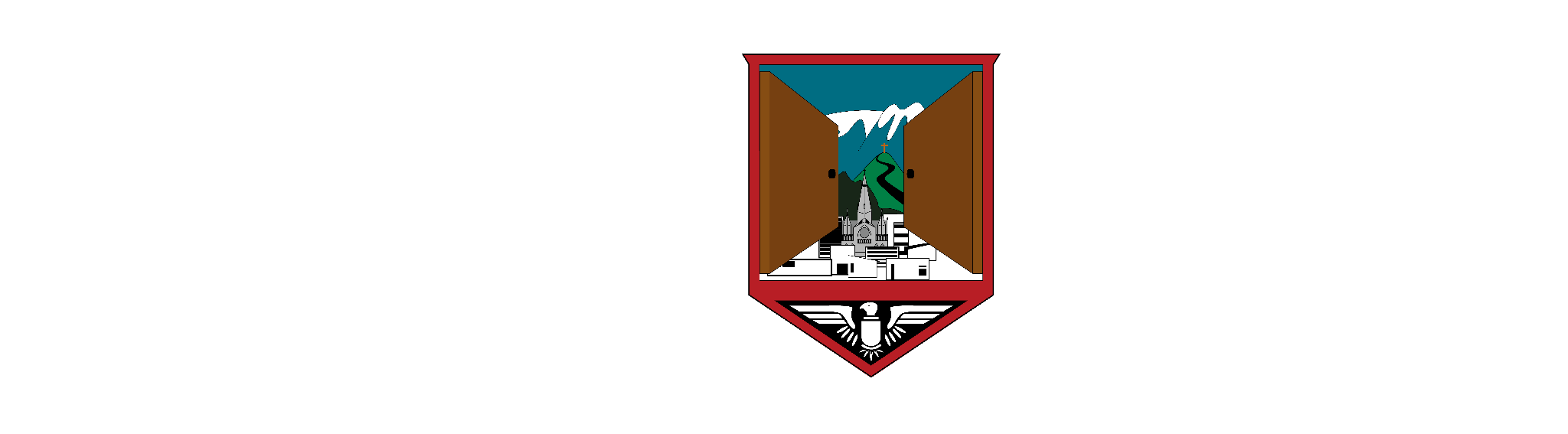 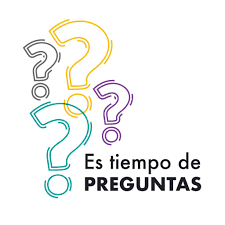 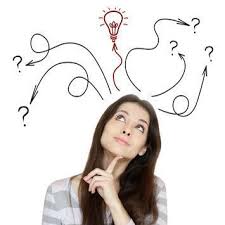 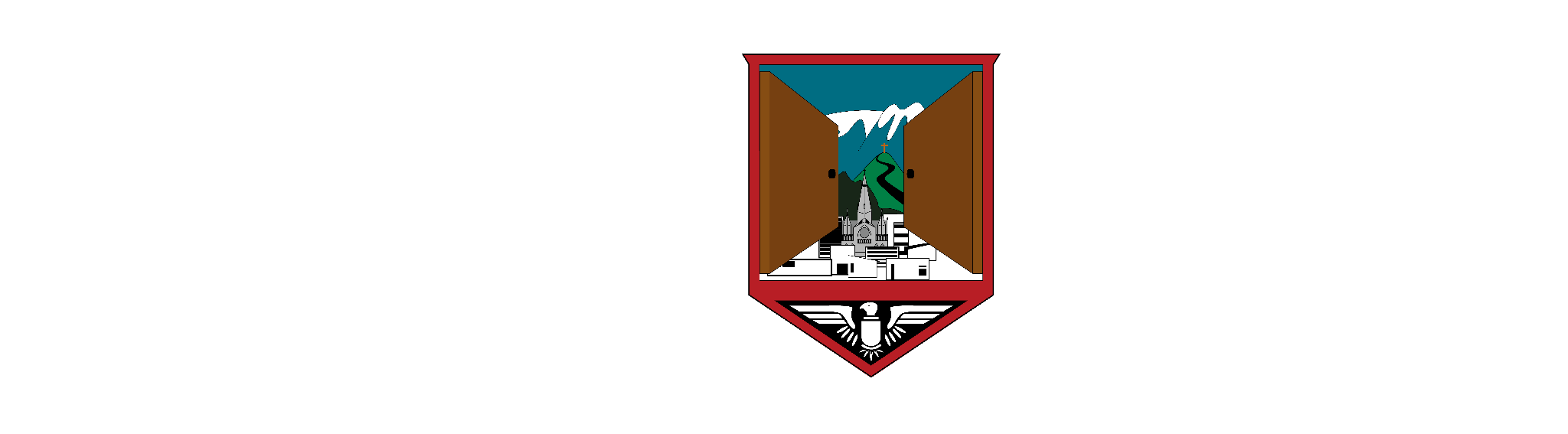 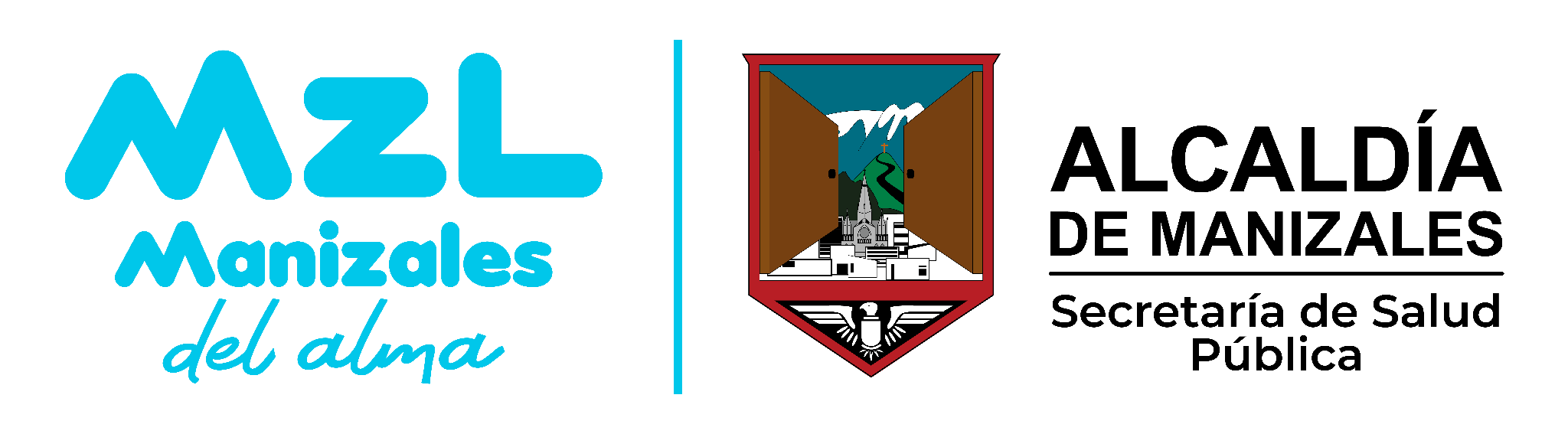